Invitați:

Mircea Dorin Istrate, președinte al L.S.R.
 filiala Mureș - Iosif Albu se întoarce acasă
Petru Făgăraș, Președinte al L.S.R.
 filiala Alba – Salutul scriitorilor din Alba
Maria Dorina Pașca, conf. universitar 
doctor psiholog – Dimensiunea satului în 
poezia lui Iosif Albu
Felicia Emilia Albu, poetă-Minutul japonez
în poezia lui Iosif Albu
Ana Munteanu Drăghici, poetă
Cornel Mărginean, scriitor
Florin Călbază – Deagul în imagini
Nicu Poșta, cantautor
Ioana Albu, solistă
Maria Baciu Deac, solistă
Mihai Feier, muzician
George Bocheș, muzician
Carina Avram, solistă muzică populară
Rareș Măcinică, solist muzică populară
Moderator: actorul Rudy Moca
Primăria Orașului Iernut
  Liga Scriitorilor  din România, filiala Mureș                            
               Biblioteca Orășenească Iernut
                                organizează
        Lansarea cărții
     „Dorul de Deag”
              a poetului Iosif Albu
             






.
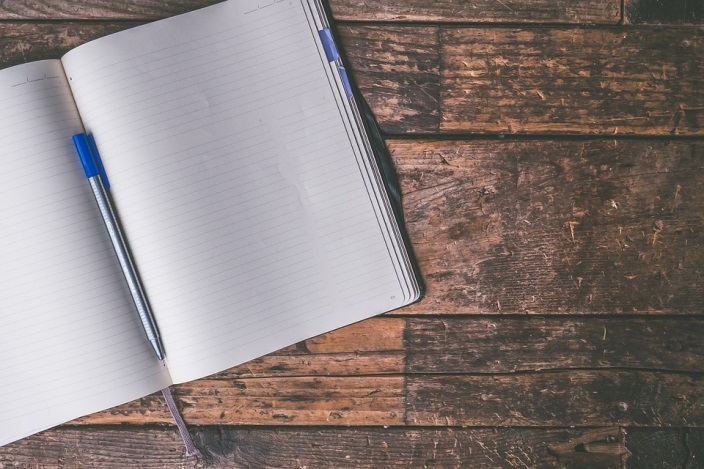 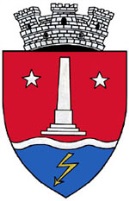 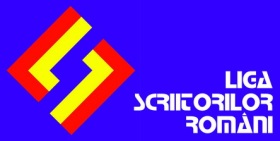 lui Iosif Albu
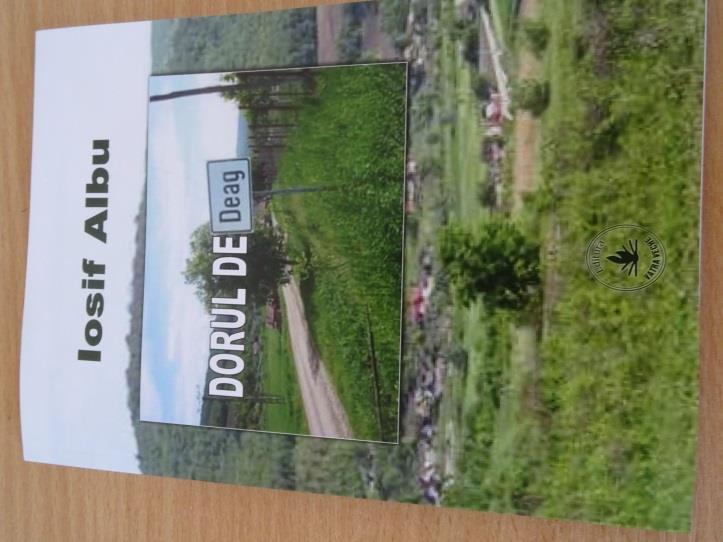 Evenimentul va avea loc  în data de 15 august, ora 15.00,  la Căminul Cultural din Deag